Programmas «Apvārsnis Eiropa» sniegtās iespējas un NKP atbalsts
Lāsma Brenča
Latvijas Zinātnes padome
Nacionālais kontaktpunkts

lasma.brenca@lzp.gov.lv
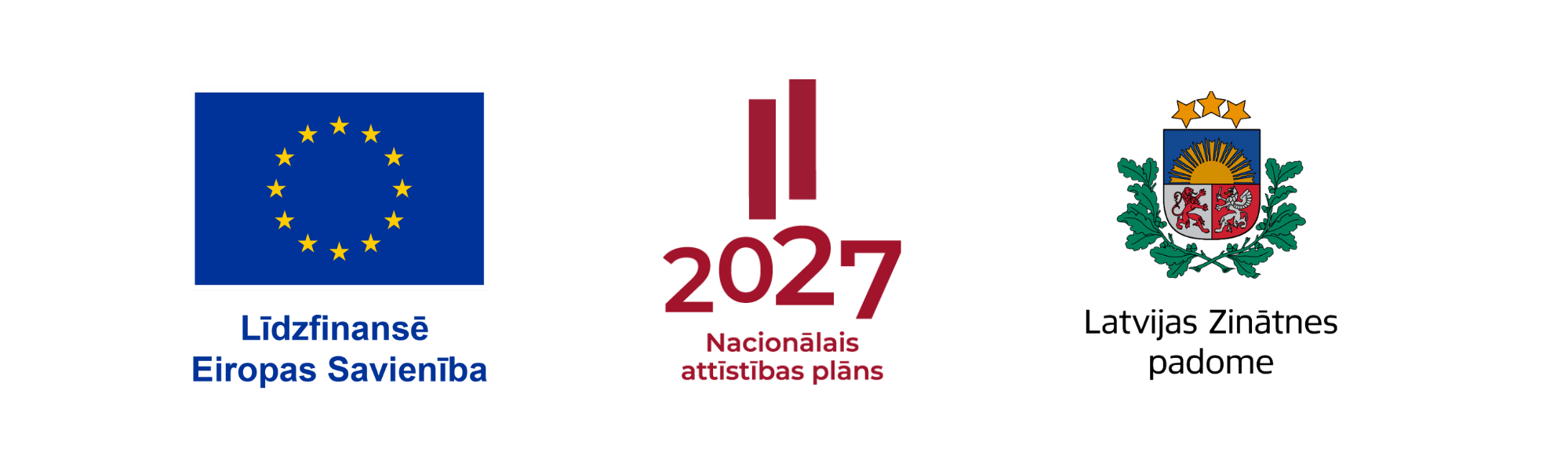 1.1.1. specifiskā atbalsta mērķa “Pētniecības un inovāciju kapacitātes stiprināšana un progresīvu tehnoloģiju ieviešana kopējā P&A sistēmā” 1.1.1.5. pasākuma “Latvijas pilnvērtīga dalība Apvārsnis Eiropa programmā, tajā skaitā nodrošinot kompleksu atbalsta instrumentu klāstu un sasaisti ar RIS3 specializācijas jomu attīstīšanu” projekts “Atbalsts Latvijas dalībai starptautiskās pētniecības un inovācijas programmās”. ietvaros
APVĀRSNIS EIROPA
WORK PROGRAMMES 2023-2024
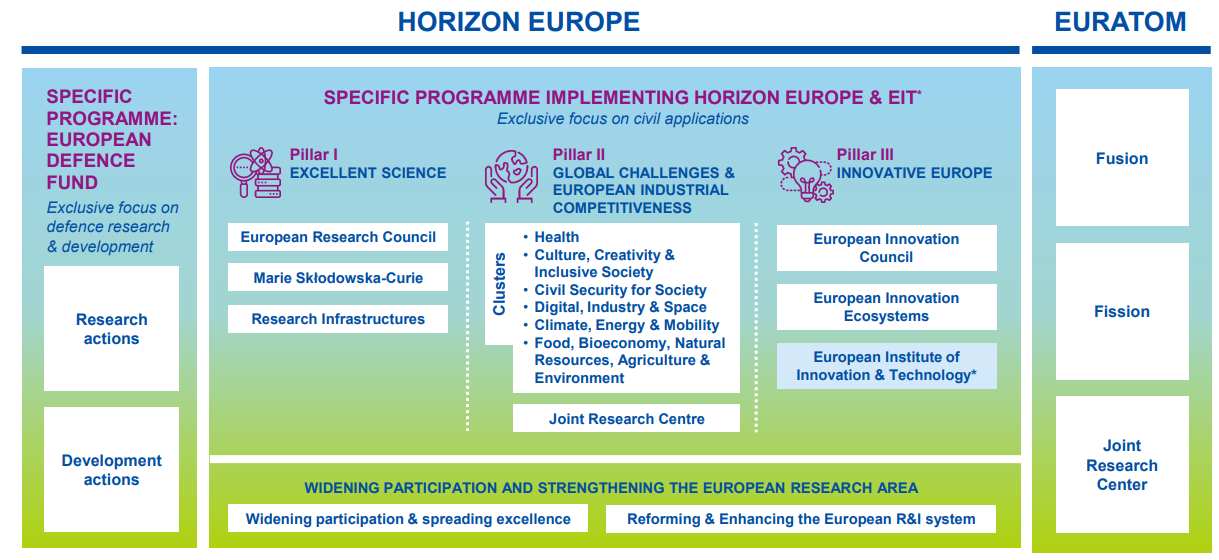 2
PROGRAMMAS CEĻVEDIS
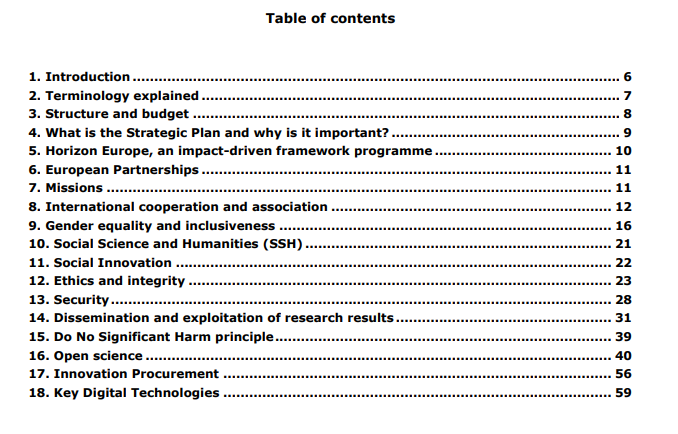 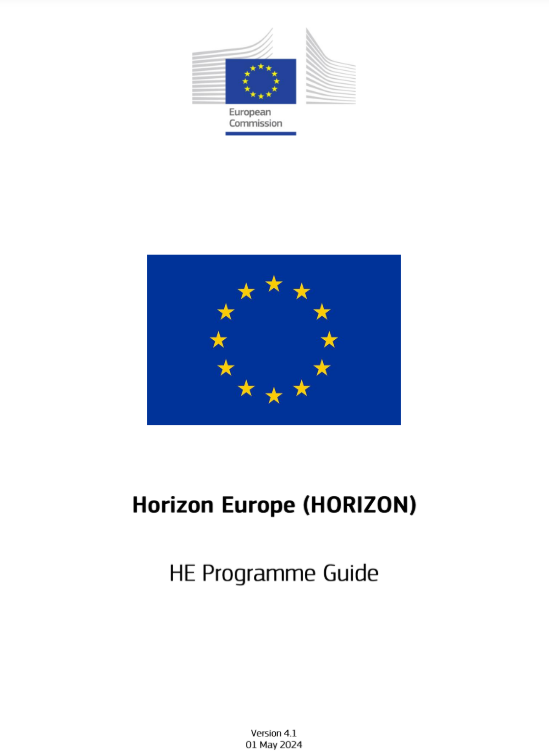 https://ec.europa.eu/info/funding-tenders/opportunities/docs/2021-2027/horizon/guidance/programme-guide_horizon_en.pdf
3
PROJEKTU VEIDI
*  70% finansējums tiek piešķirts peļņas organizācijā, savukārt bez- peļņas 100%
4
[Speaker Notes: par projekta veidiem un budžetu Pirmajā un trešajā pīlārā dotācijas lielākoties tiks piešķirtas vienam saņēmējam (viena saņēmēja shēmas), bet otrajā pīlārā dotācijas galvenokārt tiks piešķirtas starptautiskiem saņēmēju konsorcijiem, kas nodrošinās dažādu valstu pētnieku un pētniecības organizāciju sadarbību.]
TEHNOLOĢIJAS GATAVĪBAS LĪMEŅI
TRL 1 –  Izzināti dabas likumi
TRL 2 – Formulēta tehnoloģijas praktiskā lietojuma koncepcija
TRL 3 – Koncepcijas eksperimentālā pārbaude: uzsākta izpēte un izstrāde (analītiskie/laboratorijas pētījumi)
TRL 4 – Tehnoloģijas validācija laboratorijas vidē: veikta galveno tehnoloģisko komponentu integrācija
TRL 5 –  Tehnoloģijas validācija mākslīgi radītā vidē: tehnoloģiskie komponenti ir integrēti ar samērā reāliem atbalsta elementiem
TRL 6 – Tehnoloģijas demonstrācijā mākslīgi radītā vidē: sistēmas modelis vai prototips ir pārbaudīts mākslīgi radītā vidē
TRL 7 – Sistēmas prototipa demonstrācija darbības vidē: sistēmas prototips, kas atbilst vai tikai minimāli atšķiras no plānotās sistēmas, ir pārbaudīts reālās darbības vidē
TRL 8 – Sistēma ir pabeigta un pārbaudīta: ir pierādīts, ka tehnoloģija darbojas tās galīgajā formā un plānotajos apstākļos (pēdējais tehnoloģijas attīstības līmenis)
TRL 9 – Sekmīga sistēmas ekspluatācija
5
Ieteikumi veiksmīgai dalībai
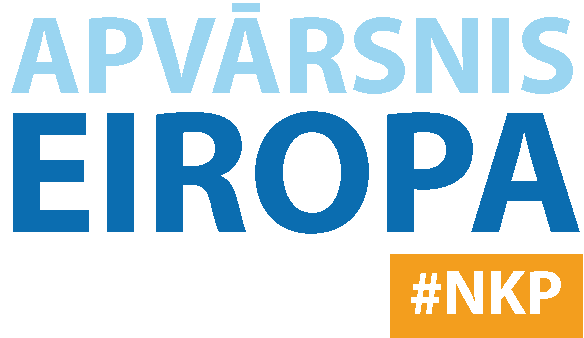 Pirms rakstīt pieteikumi rūpīgi iepazīties ar klastera darba programmu, lai izprastu interesējošā konkursa mērķus un vadlīnijas.
Rūpīgi izskatīt konkursa vērtēšanas kritērijus un iepazīties ar terminiem 
Iepazīties ar Eiropas Savienības politiskajiem mērķiem un prioritātēm
Izveidojiet spēcīgu un daudznozaru konsorciju. Konsorcija sastāvā ir jābūt partneriem no dažādām valstīm, kas apvieno zināšanas pētniecībā, jāsniedz inovatīvas idejas globālo problēmu risināšanai
Izmantojiet partneru meklēšanas rīkus, lai atrastu īstos projekta partnerus
Izmantojiet CORDIS mājas lapu, lai gūtu ieskatu par ES finansētiem projektiem un partnerībām.
Strukturējiet savu pieteikumu, ieskicējiet metodoloģiju, kas palīdzēs Jums pierādīt savas idejas atbilstību konkursa mērķim. 
Budžetam ir jāsakrīt ar slodzi visās darba pakās, lai projekts būtu izpildāms laika un finanšu resursu ziņā
Izveidojiet laika grafiku visam pieteikuma rakstīšanas procesam
Izmantojiet EK izveidoto pamācību un piedāvātās projektu aizpildīšanas formas
Skaidri parādiet, ko jūsu projekts vēlas risināt, kāpēc tas būtu jārisina tagad, kā arī parādiet ilgtermiņa ietekmi ( uz vidi, sabiedrību, rūpniecību, tehnoloģijām un tirgu)
6
[Speaker Notes: Lasma
Projekta priekšlikuma iesniegšana pamatprogrammas "Apvārsnis Eiropa" ietvaros ir sarežģīts uzdevums, kas prasa rūpīgu plānošanu, precīzu budžeta plānošanu un netraucētu sadarbību ar partneriem. Mēs esam sagatavojuši dažus "Ko drīkst un ko nedrīkst", lai palīdzētu jums sagatavot kvalitatīvu priekšlikumuikt, ka pieteikumam ir jābūt savstrpēji vienotam un sinerģijā ar visām tā sadaļām]
No kā izvairīties rakstot projekta pieteikumu
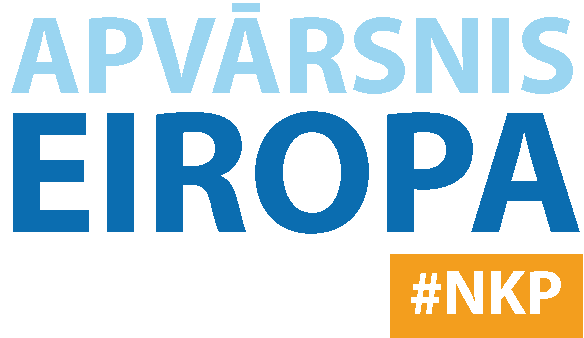 Bez steigas ! Veltiet laiku, lai rūpīgi izskatītu konkursa nosacījumus un prasības
Nesasteidziet partneru meklēšanu, ieteikums projekta partnerus meklēt labu laiku pirms konkursa atvēršanās
Neatstājiet pieteikuma rakstīšanu uz pēdējo brīdi, lai izvairītos no nevajadzīgām, tehniskām kļūdām
Nerakstiet nerealizējamus mērķus un pārāk ambiciozus rezultātus
Neizplūstiet rakstot projekta pieteikumu. Pieteikumu rakstot esiet konkrēts un tiešs
Projekta valodai ir jābūt viegli lasāmai un saprotamai, neizmantojiet nevajadzīgus iestarpinājumus un žargonus
Neaizmirstiet par dzimuma vienlīdzības plāna iesniegšanu  
Nepārsniedziet noteikto lapaspušu skaita limitu 
Neaizmirstiet skaidri parādīt saikni starp mērķiem, projekta aktivitātēm un sagaidāmajiem rezultātiem
Nejauciet terminus rezultāti/ iznākums/ ietekme (results / outcomes / impact )
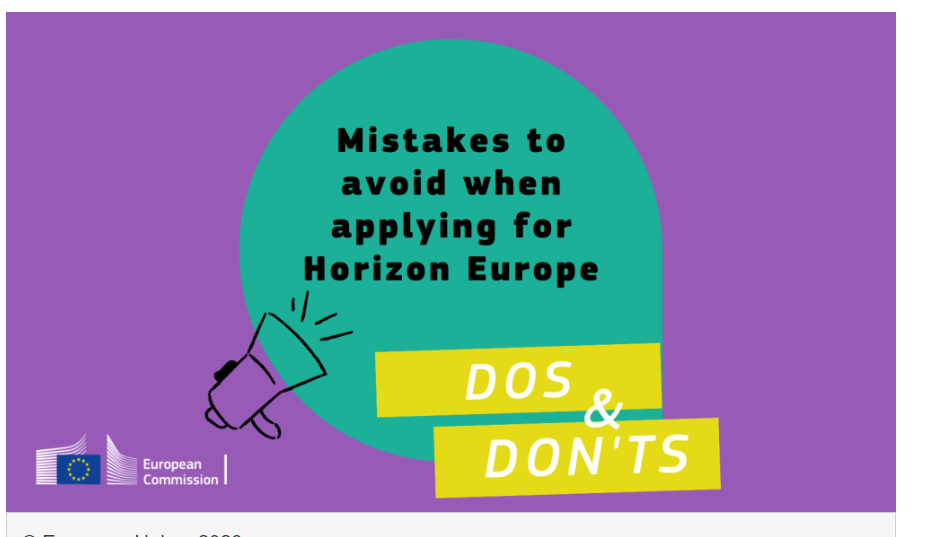 7
[Speaker Notes: Lasma
Ja pietiekums ir gatavs, tad pirms iesnie]
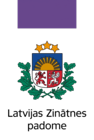 Kā atrast partnerus?
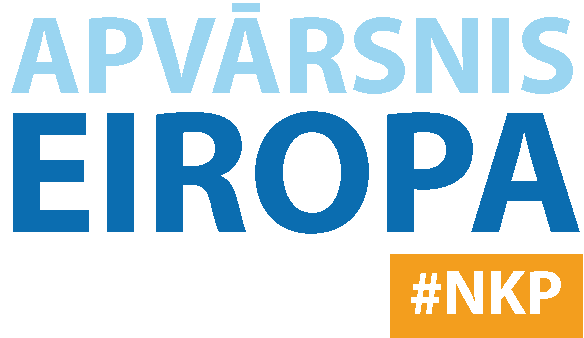 LATVIJAS APVĀRSNIS EIROPA STATISTIKA
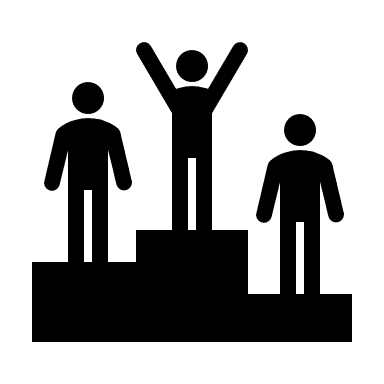 293
PROJEKTI
378
DALĪBAS
30
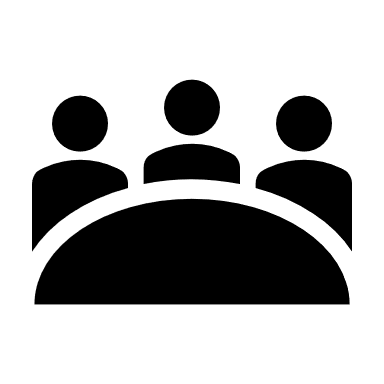 KOORDINATORI
348
PARTNERI
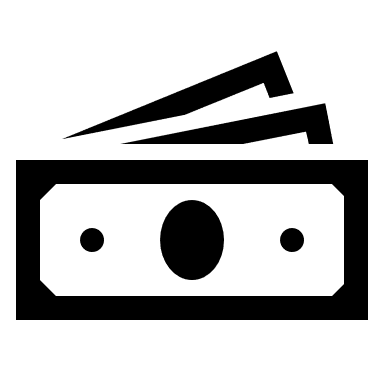 100,6 M€
ES FINANSĒJUMS
9
eCORDA data 09.10.2024.
LATVIJAS APVĀRSNIS EIROPA STATISTIKA
10
eCORDA data 09.10.2024.
TOP 10 LATVIJAS DALĪBNIEKI
*LATVIAN COUNCIL OF SCIENCE 
(7,919,928 EUR)
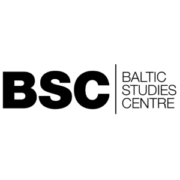 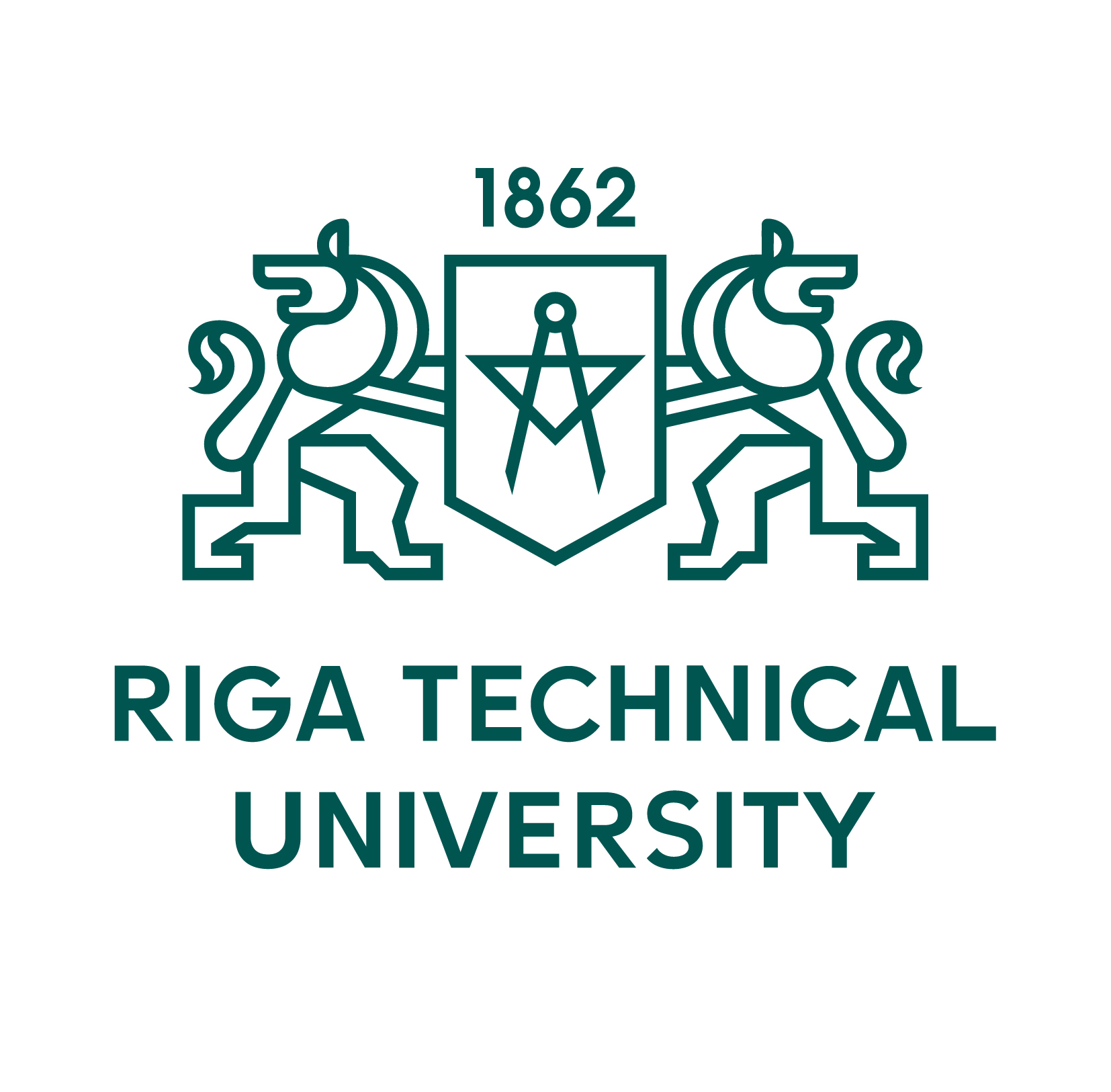 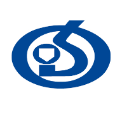 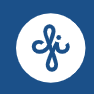 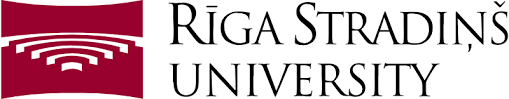 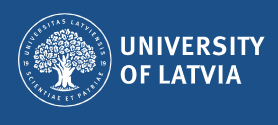 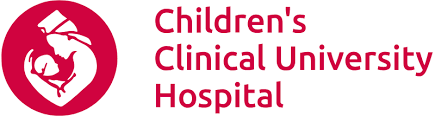 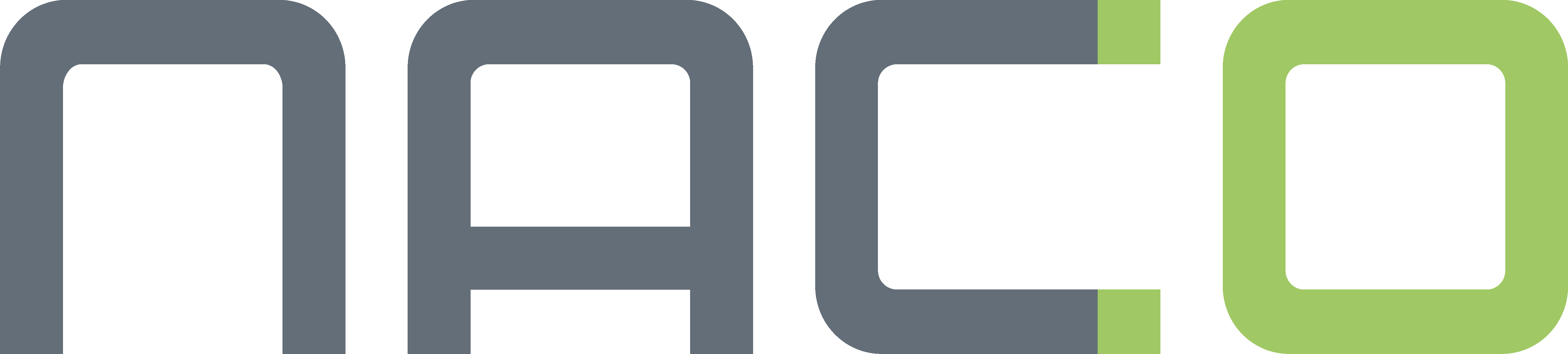 11
TOP 5 LATVIJAS PROJEKTI
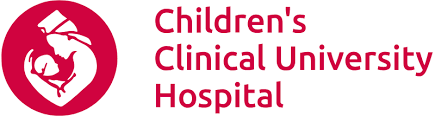 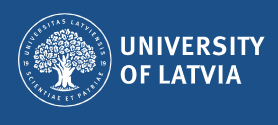 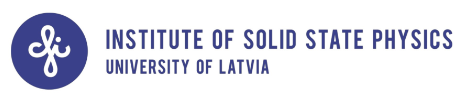 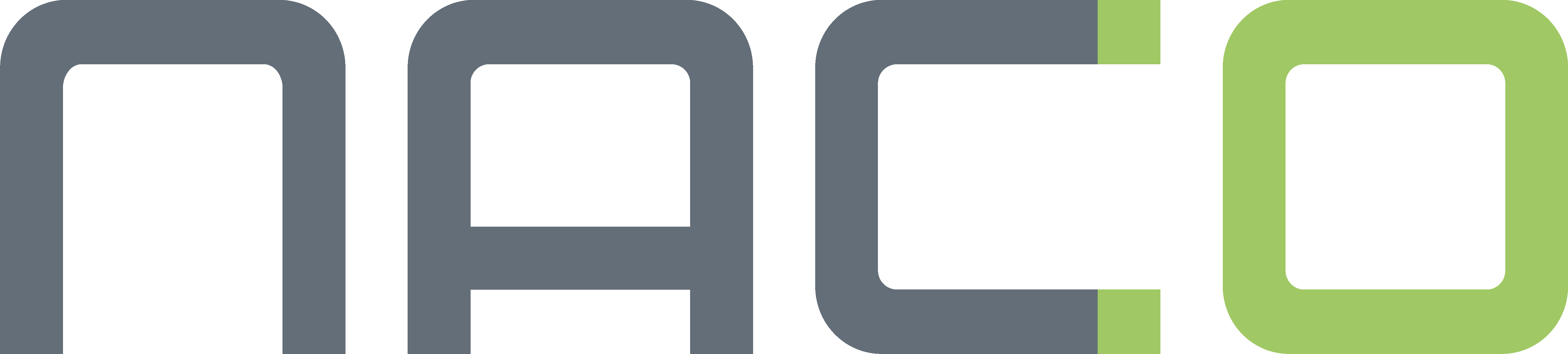 12
eCORDA data 09.10.2024.
PROJEKTA PIETEIKUMA PRIEKŠPĀRBAUDE
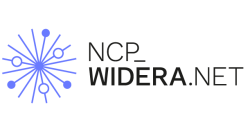 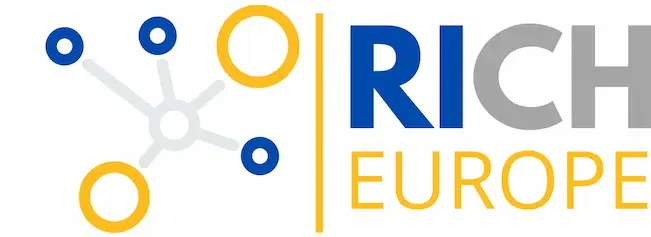 RESEARCH INFRASTRUCTURES 
https://rich-europe.eu/event-category/proposal-check-workshop/
WIDERA Pre-screening portal
Latvijas Zinātnes padome kopā ar WIDERA NET projekta partneriem piedāvā iespēju izmantot ekspertu datu bāzi, lai iesniegtu projekta pieteikumus priekšpārbaudei. 
Iespēju var izmantot tie interesenti, kuri gatavo projekta pieteikumu sekojošu programmu ietvaros:
II Pīlāra klasteros: Veselība; Kultūra, jaunrade un iekļaujoša sabiedrība; Civilā drošība sabiedrībai; Digitālā joma, rūpniecība un kosmoss; Klimats, enerģētika un mobilitāte; Pārtika, bioekonomika, dabas resursi, lauksaimniecība un vide
Dalības paplašināšana un izcilības izplatīšana (Widening)
Eiropas pētniecības un inovācijas sistēmas reformēšana un pilnveidošana
Eiropas Inovāciju padome Pathfinder
Iesniegt savu pieteikumu priekšpārbaudei var tikai darba pakas vadītājs vai projekta koordinators.  
Lai pieteiktos, dodies uz tīmekļa vietni  - https://wideraexperts.eu/
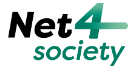 CLUSTER 2
https://horizoneuropencpportal.eu/ncp-networks/cluster-2/events
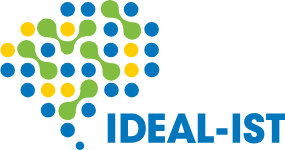 CLUSTER 4
https://ideal-ist.eu/event/proposal-check-2024
13
KĻŪT PAR EKSPERTU
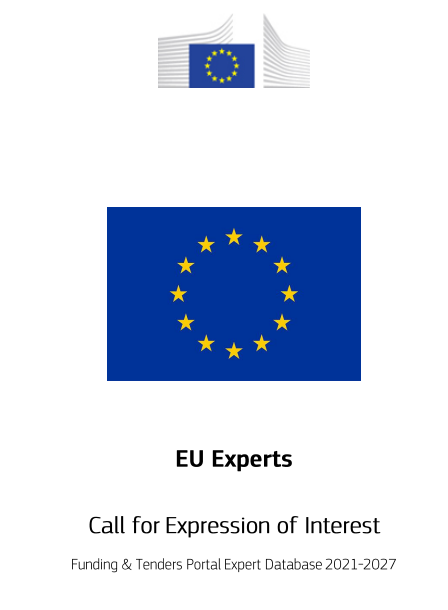 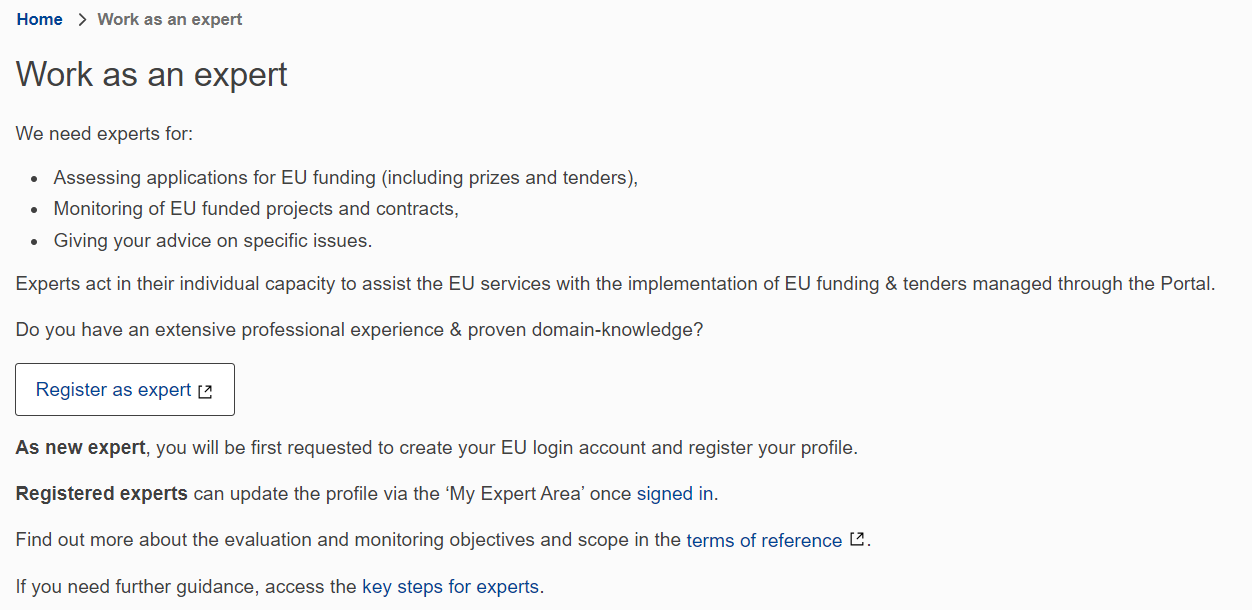 https://ec.europa.eu/info/funding-tenders/opportunities/portal/screen/work-as-an-expert
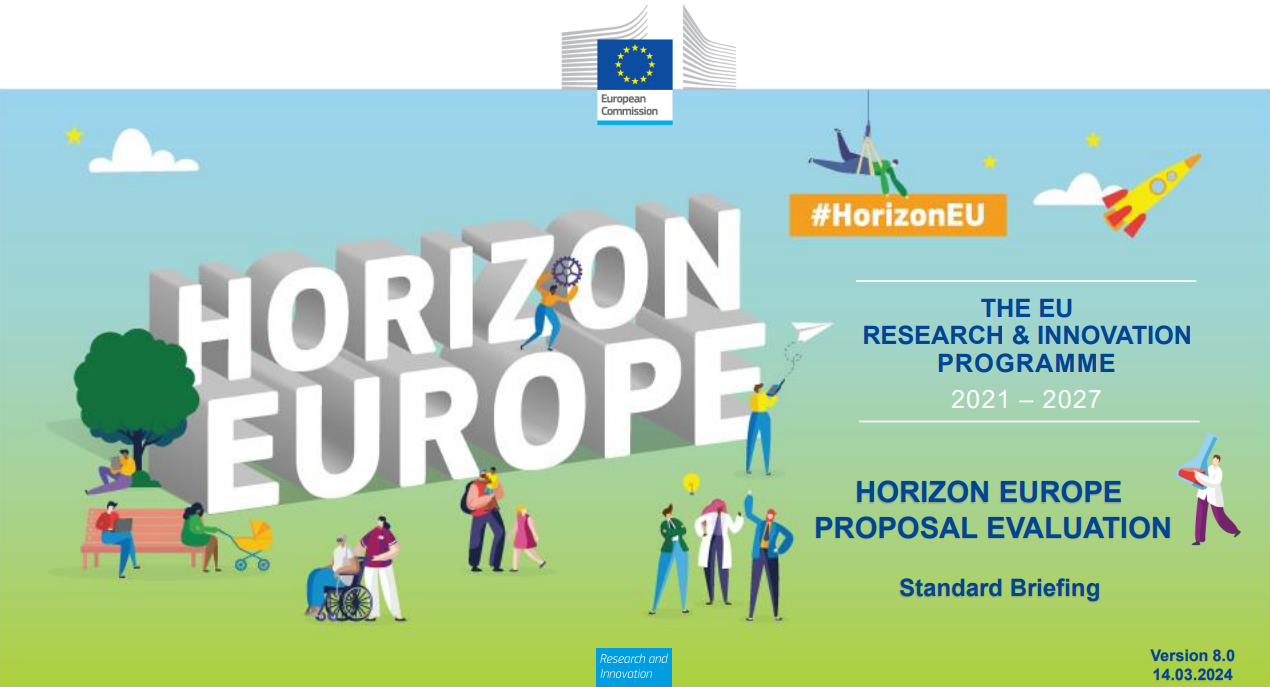 https://ec.europa.eu/info/funding-tenders/opportunities/docs/2021-2027/experts/call-for-expression-of-interest_en.pdf
https://ec.europa.eu/info/funding-tenders/opportunities/docs/2021-2027/experts/standard-briefing-slides-for-experts_he_en.pdf
14
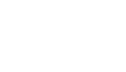 Notikumu kalendārs
Prezentācijas un video ieraksti
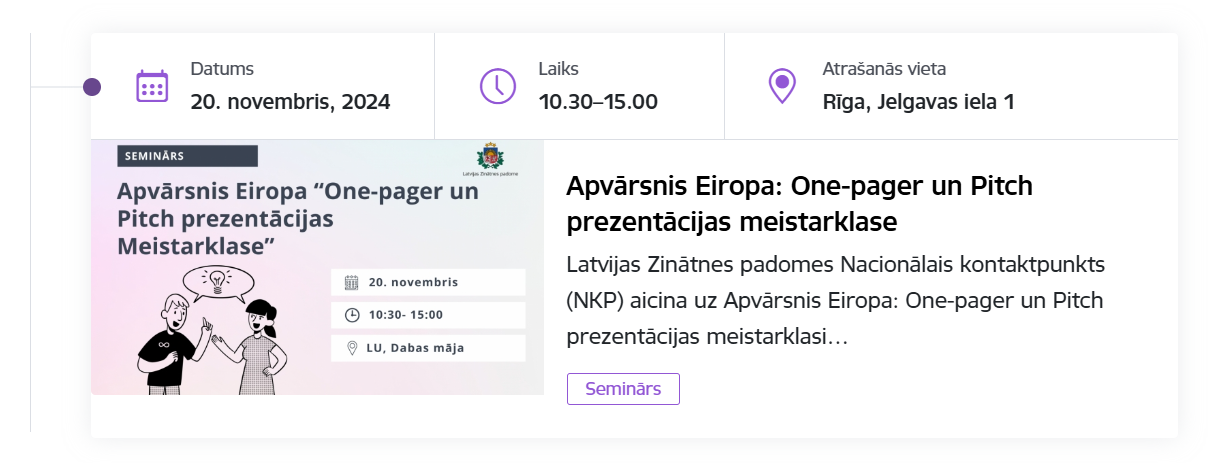 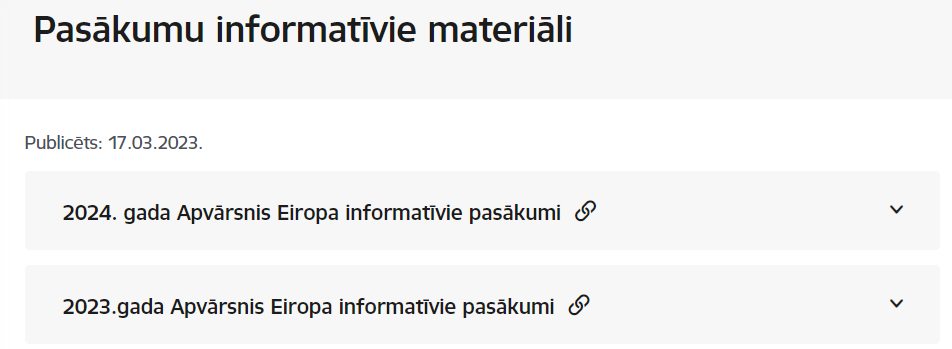 Statistika
Jaunumi
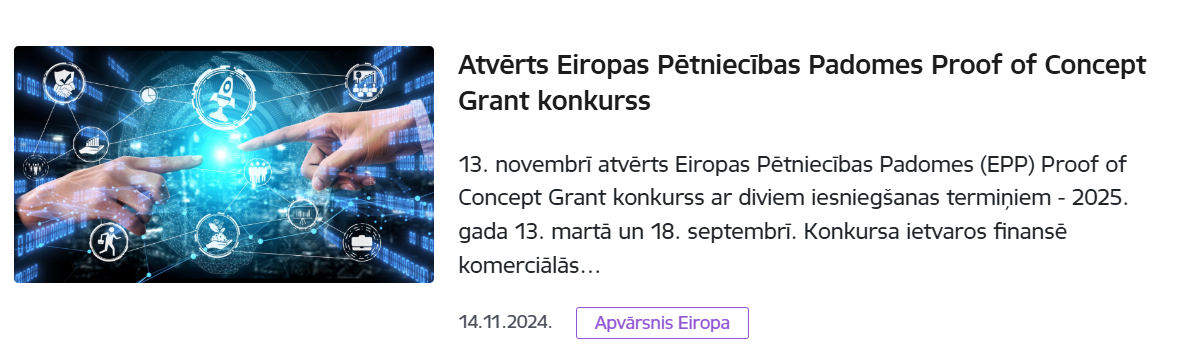 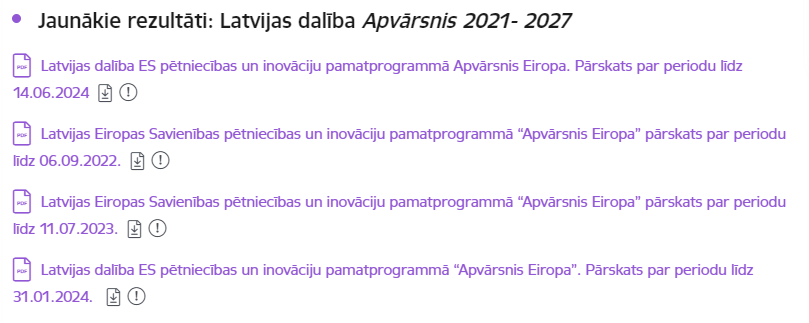 15
APVĀRSNIS EIROPA DARBA PROGRAMMAS
Marie Skłodowska-Curie Actions v2.0
ERC Work Programme 2024
Research Infrastructures v3.0
Health v3.0
Culture, creativity and inclusive society v2.0
Civil Security for Society v3.0
Digital, Industry and Space v3.0
Climate, Energy and Mobility v3.0
Food, Bioeconomy, Natural Resources, Agriculture and Environment v3.0
European Innovation Council (EIC) 2024
European Innovation Ecosystems (EIE) v3.0
Widening participation and strengthening the European Research Area v3.0
Missions v3.0
APVĀRSNIS EIROPA KONKURSU APKOPOJUMS
Apvārsnis Eiropa Nacionālais kontaktpunkts sagatavoja aktuālo Apvārsnis Eiropa konkursu apkopojumu: https://www.lzp.gov.lv/lv/media/6735/download?attachment
Konkursiem kas jau ir nopublicēti Funding & Tenders portal apkopojumā pievienojām linkus.
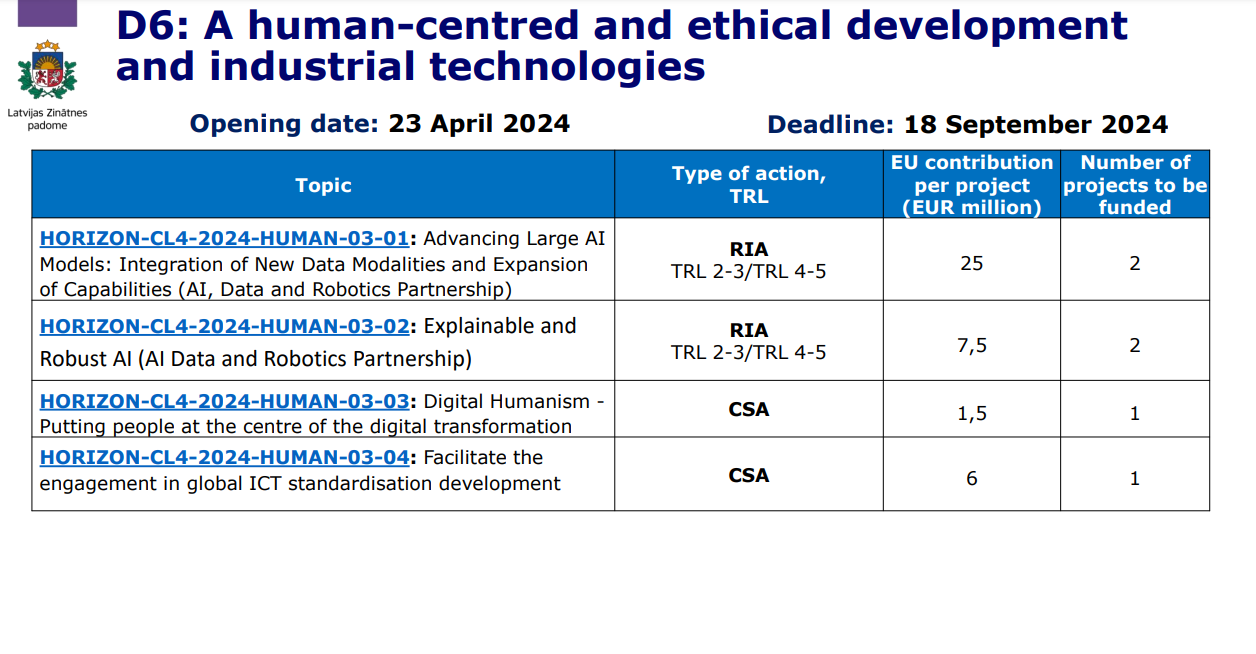 Funding and Tenders Portal
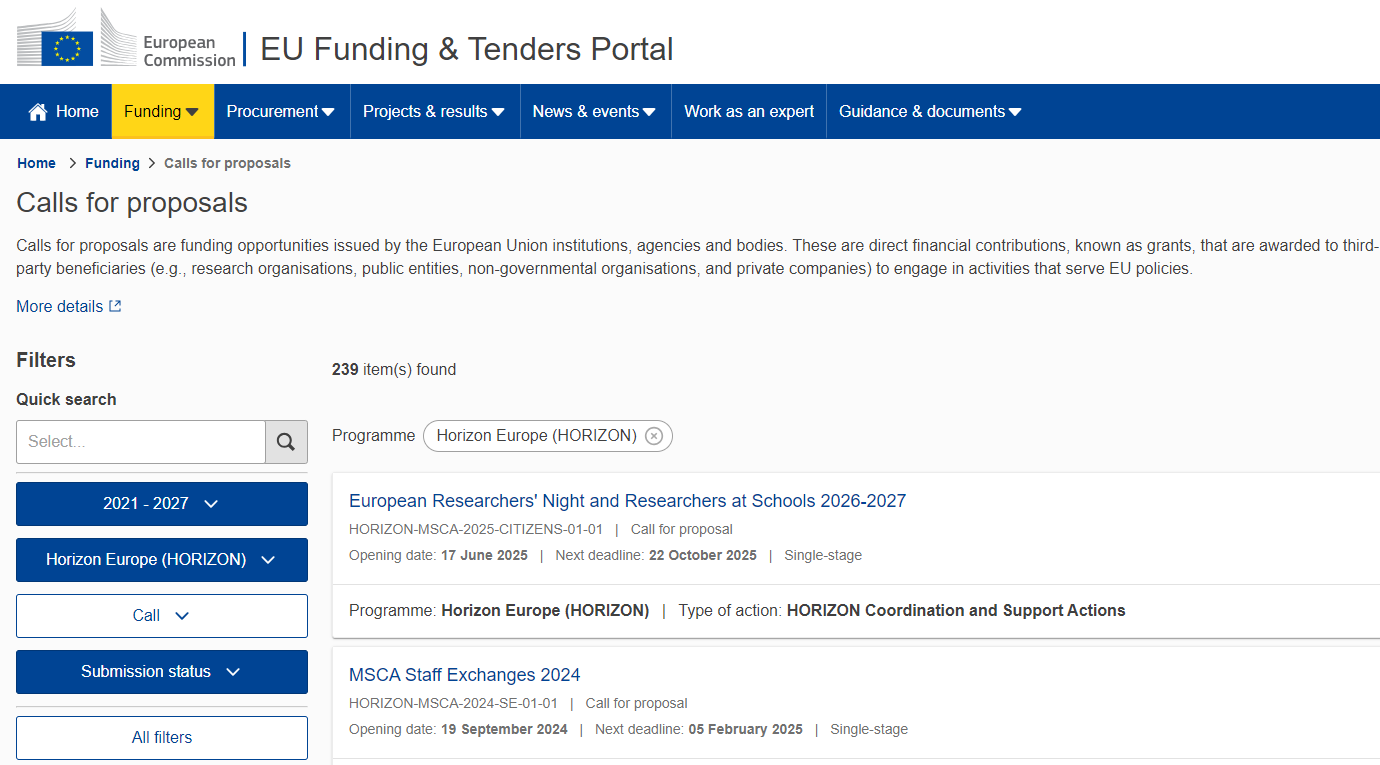 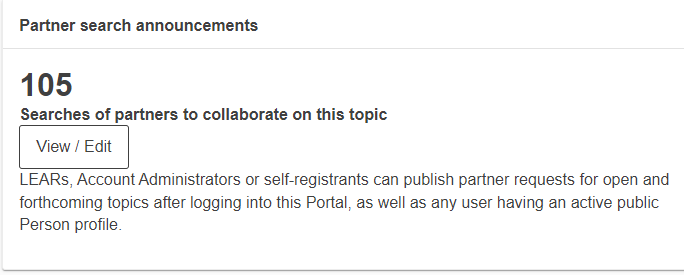 17
APVĀRSNIS EIROPA DARBA PROGRAMMA 2025.
Q4 2024
January
Q1 2025
Finalisation of draft work programme
Procedural steps towards adoption of work programme
Initial discussions on WP orientations
2024
2025
May
July
November
March
(Q1/early Q2)
3rd DRAFT of WP2025
Draft WP orientations
1st DRAFT of WP2025
2nd DRAFT of WP2025
Adoption of the work programme 2025
APVĀRSNIS EIROPA NACIONĀLAIS KONTAKTPUNKTS
https://www.lzp.gov.lv/lv/strukturvieniba/apvarsnis-eiropa-nacionalais-kontaktpunkts
INFORMĀCIJAS SAŅEMŠANA
Apvārsnis Eiropa Nacionālais kontaktpunkts grib aktualizēt savus adresātu sarakstus un lūdz Jūs veltīt 2 minūtes sava laika un aizpildīt aptauju:
https://docs.google.com/forms/d/e/1FAIpQLSdn-gzfe7nVfRFKL0HP5ec0Pv2U44PegySLUe0m8evdFO_5iw/viewform
Pievienojoties adresātu sarakstam saņemsiet informāciju par Apvārsnis Eiropa aktualitātēm, konkursiem, pasākumiem un pieejamiem atbalsta mehānismiem.
Jebkurā brīdī var atteikties no informācijas saņemšanas aptaujā atzīmējot “Nevēlos turpmāk saņemt informāciju par Apvārsnis Eiropa”.
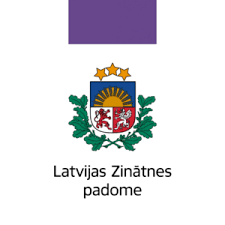 https://www.lzp.gov.lv/lv/apvarsnis-eiropa
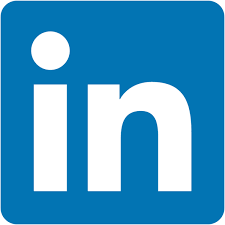 https://www.linkedin.com/company/nkplv/
@Apvārsnis EU Latvijas Nacionālais kontaktpunkts - HE NCP LV
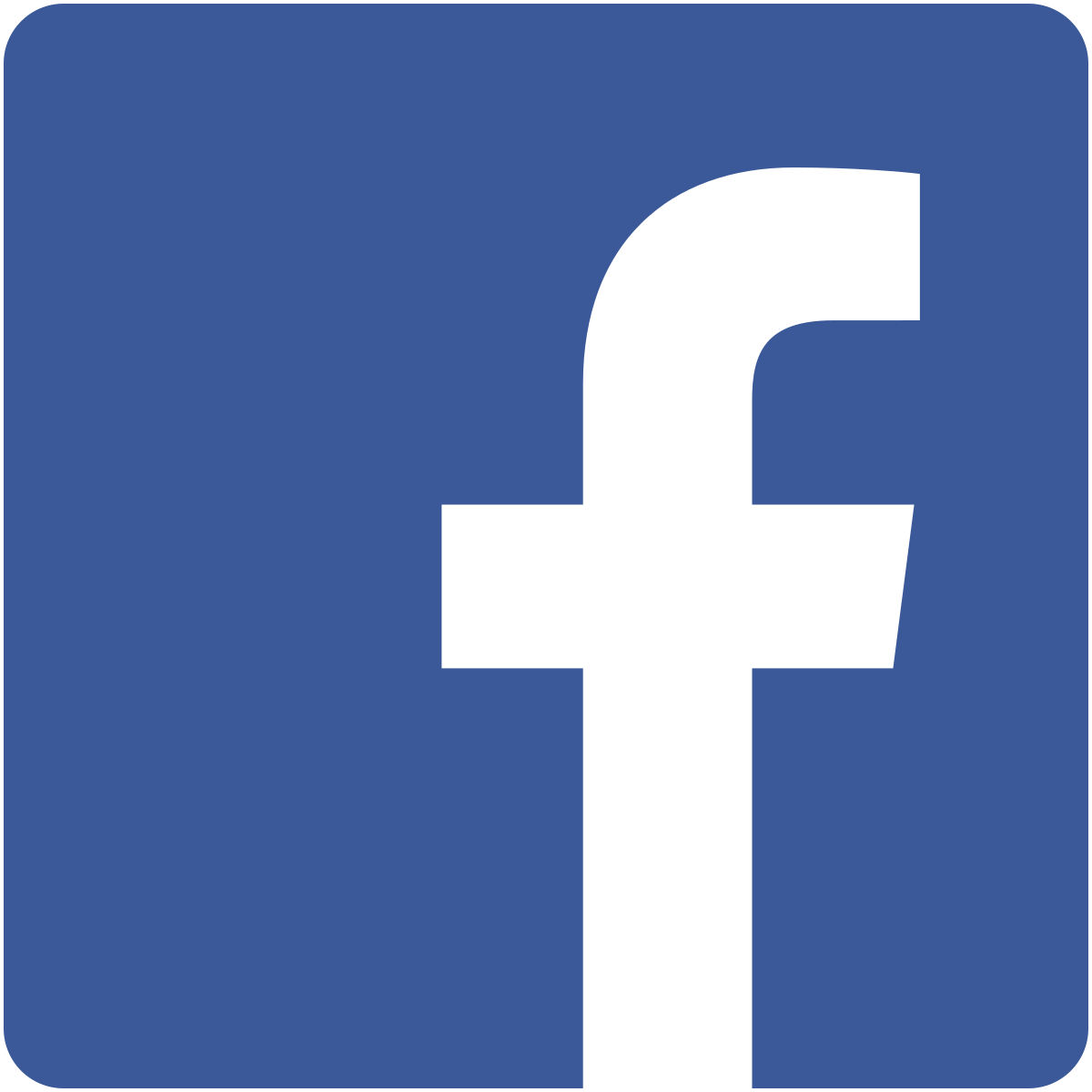 20
Paldies!
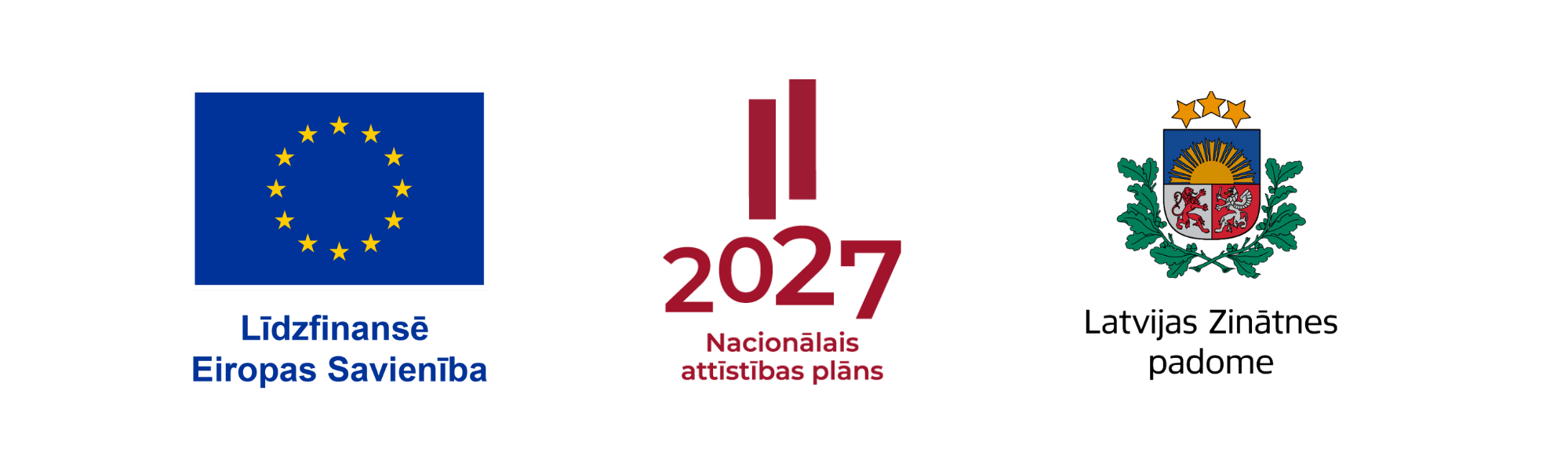 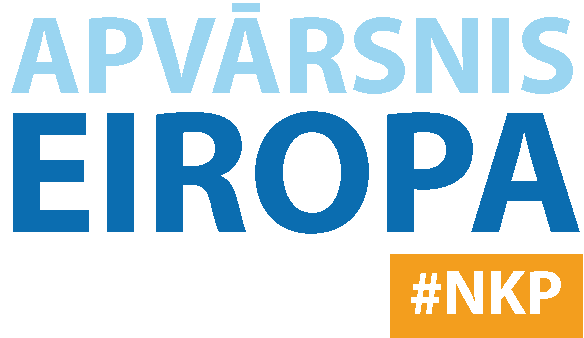